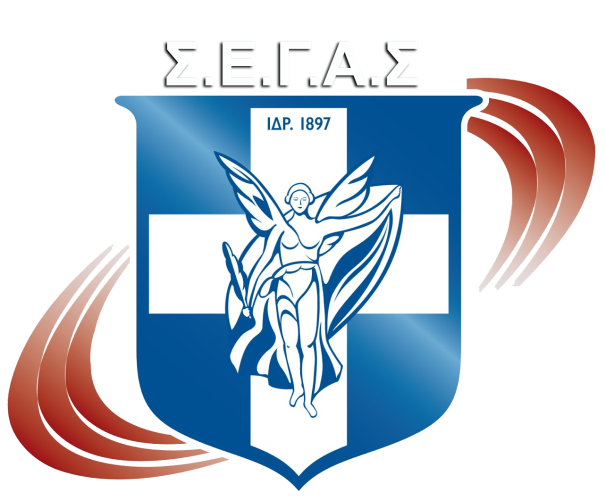 ΚΑΤΗΓΟΡΙΑ Κ18 (Α – Κ)

ΑΓΩΝΙΣΤΙΚΟΣ ΠΡΟΓΡΑΜΜΑΤΙΣΜΟΣ ΣΤΟΥΣ ΑΓΩΝΕΣ ΣΤΟΧΟΥΣ ΤΗΣ ΟΜΟΣΠΟΝΔΙΑΣ  2020
ΑΘΗΝΑ  09/03/20
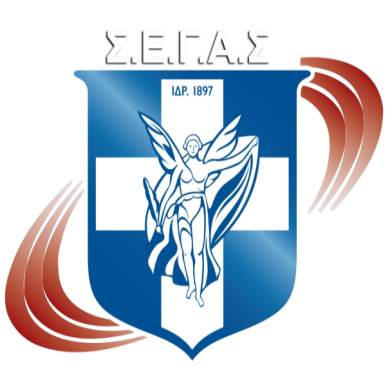 ΑΓΩΝΙΣΤΙΚΟΣ ΠΡΟΓΡΑΜΜΑΤΙΣΜΟΣ ΣΤΟΥΣ ΑΓΩΝΕΣ ΣΤΟΧΟΥΣ ΤΗΣ ΟΜΟΣΠΟΝΔΙΑΣ  2020
ΔΙΕΘΝΕΙΣ ΑΓΩΝΕΣ  2020 .

ΠΛΑΙΣΙΟ ΑΓΩΝΩΝ ΕΠΙΤΕΥΞΗΣ ΕΠΙΔΟΣΕΩΝ

ΔΙΑΔΙΚΑΣΙΑ ΣΥΜΜΕΤΟΧΗΣ.
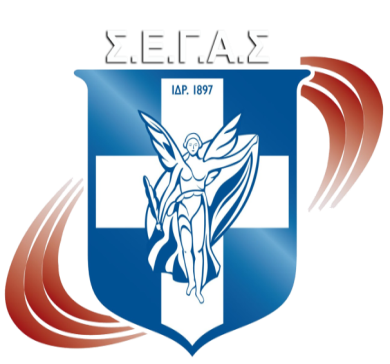 ΔΙΕΘΝΕΙΣ ΑΓΩΝΕΣ Κ18 2020
ΒΑΛΚΑΝΙΚΟΙ ΑΓΩΝΕΣ ΒΑΔΗΝ (ΟΥΚΡΑΝΙΑ) 14/3 
ΒΑΛΚΑΝΙΚΟΙ  ΑΓΩΝΕΣ Κ18 (Kraijevo / SRB ) 4 / 7
ΕΥΡΩΠΑΪΚΟ ΠΡΩΤ/ΜΑ  Κ18 16-19/7 (Ριέτι / ΙΤΑΛΙΑ)
ΔΙΕΘΝΗΣ ΣΥΝ/ΣΗ ΕΛΛΑΔΑΣ – ΚΥΠΡΟΥ                    ΚΥΠΡΟΣ   22  & 23 / 7
ΠΑΓΚΟΣΜΙΑ ΓΥΜΝΑΣΙΑΔΑ 17-24/10 Τζινγιανγκ/ΚΙΝΑ
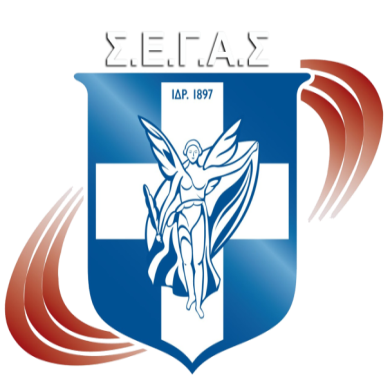 ΠΛΑΙΣΙΟ ΑΓΩΝΩΝ ΕΠΙΤΕΥΞΗΣ ΕΠΙΔΟΣΕΩΝ
ΠΑΝ/ΝΙΑ ΠΡΩΤΑΘΛΗΜΑΤΑ 
ΠΑΝ/ΝΙΟΙ ΣΧΟΛΙΚΟΙ  6 - 7  / 5

ΠΑΝ/ΝΙΟΙ Κ18   20 – 21 / 6

ΠΑΝ/ΝΙΟΙ Κ20 (Ε / Ν) 27 – 28 / 6

ΒΑΛΚΑΝΙΚΟ ΠΡΩΤΑΘΛΗΜΑ 4/7
ΒΑΛΚΑΝΙΚΟΙ ΑΓΩΝΕΣ ΒΑΔΗΝ 14/3
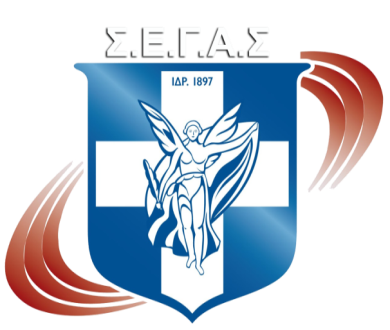 ΠΛΑΙΣΙΟ ΑΓΩΝΩΝ ΕΠΙΤΕΥΞΗΣ ΕΠΙΔΟΣΕΩΝ
Διεθνείς  αγώνες και μίτινγκ (IAAF - EAA) στην Ελλάδα ή στο εξωτερικό μόνο με την σύμφωνη γνώμη της ΕΠ.Α.Σ.
Διοργανώσεις στην Ελλάδα (ΒΕΡΓΩΤΕΙΑ 09/5 – ΑΛΕΞΑΝΔΡΙΟΙ ΔΡΟΜΟΙ 16/5 - ΠΑΠΑΦΛΕΣΣΕΙΑ 23/5 - ΒΕΝΙΖΕΛΕΙΑ / ΧΑΝΙΑ 31/5 –  GALA ΦΙΛΟΘΕH 05/6  –  ΜΗΤΙΝΓΚ  ΑΛΜΑΤΩΝ ΚΑΛΛΙΘΕΑ 6/6  - ‘’ΔΡΟΜΕΙΑ 2020’’ 07/6 – ΣΙΘΩΝΕΙΑ 17/6 - ATHENS STREET POLE VAULT 23/6). - Ελληνικά Γκραν Πρι: ΤΟΦΑΛΕΙΑ  16/5 - ΑΛΕΞΑΝΔΡΕΙΑ 29/5 
Επώνυμοι Περιφερειακοί αγώνες: Αγώνες ρίψεων (Χειμερινό κύπελλο Ρίψεων 28/3 - Φεστιβάλ Ρίψεων Τρίπολης 24/5 - «Κώστας Σπανίδης» 17/5 ). 
Διασ/κοί Συνθέτων 14&15/4 (αφορά μόνο τα Σύνθετα αγωνίσματα)
Απαραίτητη προϋπόθεση για να αναγνωριστεί η επίδοση ως όριο πρόκρισης, είναι να υπάρχει στις παραπάνω διοργανώσεις, έλεγχος DOPING CONTROL.
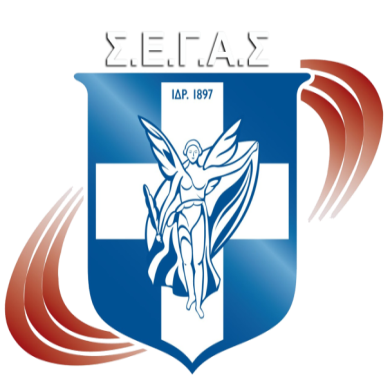 ΠΛΑΙΣΙΟ ΑΓΩΝΩΝ ΕΠΙΤΕΥΞΗΣ ΕΠΙΔΟΣΕΩΝ
Σε  Επώνυμους Περιφερειακούς αγώνες που  έχουν ενταχθεί στο Καλεντάρι του Σ.Ε.Γ.Α.Σ αλλά δεν ανήκουν στους αγώνες αναγνώρισης επιδόσεων, σε ειδικές περιπτώσεις, η ΕΠ.Α.Σ. μπορεί να ορίσει συγκεκριμένα αγωνίσματα επίτευξης ορίων.
                                                ΜΕ ΒΑΣΗ ΤΑ ΠΑΡΑΠΑΝΩ:       Έγκαιρα και με βάση τον αγωνιστικό προγραμματισμό των αθλητών σας , οι     προπονητές πρέπει να μας υποβάλουν σχετικό αίτημα που θα αφορά:

  Αγωνίσματα  της κατηγορίας U18  στους παραπάνω αγώνες
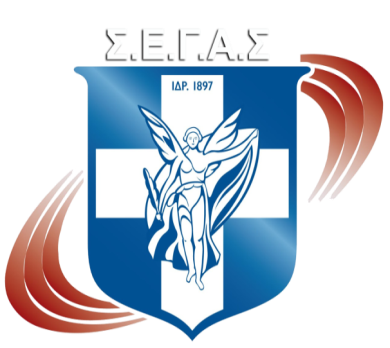 ΔΙΕΘΝΕΙΣ ΑΓΩΝΕΣ  Κ18 2020
ΔΙΑΔΙΚΑΣΙΑ ΣΥΜΜΕΤΟΧΗΣ.
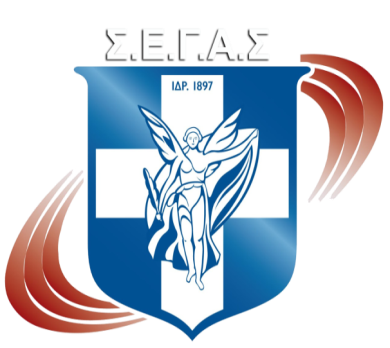 ΒΑΛΚΑΝΙΚΟΙ ΒΑΔΗΝ  Κ18 
(ΙΒΑΝΟ ΦΡΑΝΚΒΙΣΤ / ΟΥΚΡΑΝΙΑ  14 / 4
ΑΘΛΗΤΕΣ – ΤΡΙΕΣ :   2 + 2 

ΗΛΙΚΙΕΣ ΣΥΜΜΕΤΟΧΗΣ: ΓΕΝ. το 2003 & 2004

ΑΓΩΝΑΣ ΚΡΙΤΗΡΙΟ: 
Ημερίδα Βάδην – Κυριακή 19 / 1  ΣΧΟΙΝΙΑ 
PATRAS RACE WOLKINNG FESTIVAL  16/ 2  ΠΑΤΡΑ
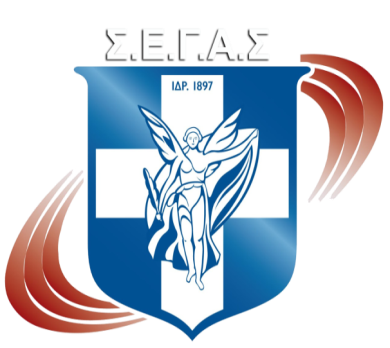 ΒΑΛΚΑΝΙΚΟΙ   Κ18
 ( Kraijevo / SRB ) 4 / 7
ΣΥΜΒΟΛΑΙΟ ΜΕ ΤΗΝ ΒΑΛΚΑΝΙΚΗ ΕΝΩΣΗ ΓΙΑ 25 ΑΤΟΜΑ

ΑΘΛΗΤΕΣ – ΤΡΙΕΣ :            20    

ΣΥΝΟΔΟΙ ΠΡΟΠΟΝΗΤΕΣ:   5

ΑΓΩΝΙΣΜΑΤΑ : 14 ΠΑΙΔΩΝ & 14 ΚΟΡΑΣΙΔΩΝ

(ΤΕΛΙΚΗ ΔΗΛΩΣΗ  29 / 6) 

Ηλικίες συμμετεχόντων αθλητών : 2003  -2004

ΑΓΩΝΑΣ ΚΡΙΤΗΡΙΟ: ΠΑΝ/ΝΙΟ ΠΡΩΤΑΘΛΗΜΑ Κ18 20-21/6
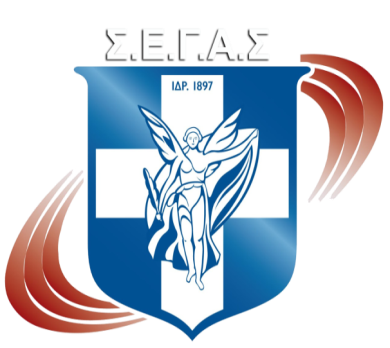 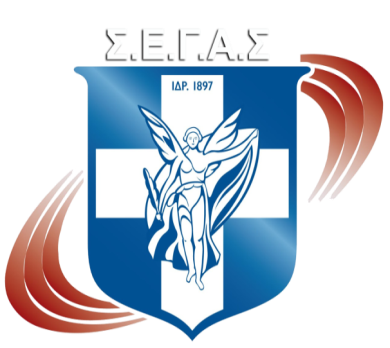 ΒΑΛΚΑΝΙΚΟΙ   Κ18
 ( Kraijevo / SRB ) 4 / 7
ΑΓΩΝΑΣ ΚΡΙΤΗΡΙΟ: ΠΑΝ/ΝΙΟΙ Κ18   20 – 21 / 6

 
 ΕΠΙΛΟΓΗ ΤΩΝ ΑΘΛΗΤΩΝ – ΤΡΙΩΝ ΜΕ ΒΑΣΗ:
 ΑΓΩΝΙΣΤΙΚΟ ΠΡΟΓΡΑΜΜΑ ΤΩΝ ΑΓΩΝΩΝ
ΤΟΝ ΑΓΩΝΙΣΤΚΟ ΠΡΟΓΡΑΜΜΑΤΙΣΜΟ ΤΟΥ ΑΘΛΗΤΗ –ΤΡΙΑΣ 
ΤΗΝ ΕΠΙΤΕΥΞΗ ΟΡΙΩΝ ΓΙΑ ΤΟ ΕΥΡΩΠΑΪΚΟ Κ18
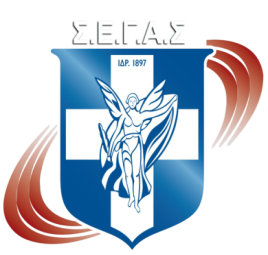 ΕΥΡΩΠΑΪΚΟ ΠΡΩΤΑΘΛΗΜΑ  Κ18   (ΡΙΕΤΙ / ΙΤΑΛΙΑ  16 - 19 / 7)
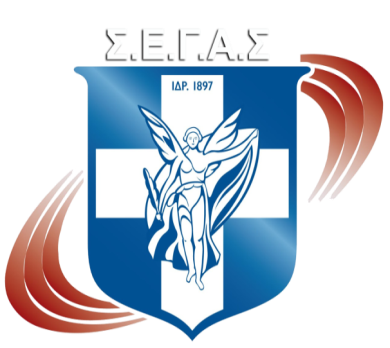 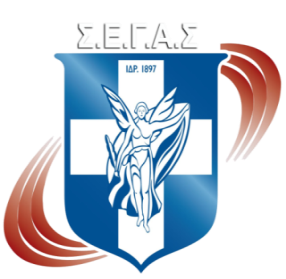 ΕΥΡΩΠΑΪΚΟ ΠΡΩΤΑΘΛΗΜΑ  Κ18   (ΡΙΕΤΙ / ΙΤΑΛΙΑ  16 - 19 / 7)
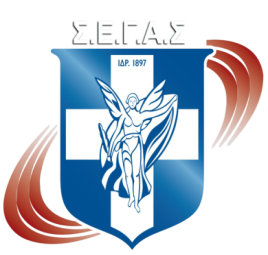 ΔΙΚΑΙΩΜΑ ΣΥΜΜΕΤΟΧΗΣ 
ΑΘΛΗΤΕΣ ΑΘΛΗΤΡΙΕΣ ΠΟΥ ΕΧΟΥΝ ΕΠΙΤΥΧΕΙ ΤΑ ΟΡΙΑ ΣΤΟΥΣ ΑΓΩΝΕΣ ΚΡΙΤΗΡΙΑ. (ΜΕΧΡΙ 5/7)
 ΜΕΧΡΙ ΔΥΟ ΑΘΛΗΤΕΣ  ΚΑΙ ΔΥΟ ΑΘΛΗΤΡΙΕΣ 
ΗΛΙΚΙΕΣ ΣΥΜΜΕΤΟΧΗΣ (2003 & 2004)
(ΤΕΛΙΚΗ ΔΗΛΩΣΗ 06 / 7)
ΣΥΜΜΕΤΟΧΗ ΑΘΛΗΤΩΝ : ΠΡΟΫΠΟΘΕΣΕΙΣ 
 

1. Αν το όριο το έχουν πετύχει πάνω από δύο (2) αθλητές-τριες, συμμετέχουν εκείνοι που έχουν την καλύτερη επίδοση και έχουν επιβεβαιώσει αυτήν κατά την διάρκεια του Πανελληνίου Πρωταθλήματος  Κ18.2. Για τα όρια που θα επιτευχθούν στον κλειστό στίβο, απαραίτητη προϋπόθεση για τη συμμετοχή στο Ευρωπαϊκό Πρωτάθλημα , είναι να τα επιβεβαιώσουν οι αθλητές – τριες και κατά την διάρκεια των πανελληνίων πρωταθλήματων  Ανοικτού Στίβου Κ20 και Κ18.3. Προϋπόθεση για την συμμετοχή στην ομάδα των αθλητών-τριών είναι η επιβεβαίωση του ορίου, η πιστοποίηση της καλής κατάστασης της υγείας τους (τραυματισμοί, ασθένειες, κλπ), την χρονική περίοδο πριν την αναχώρηση για τη διεθνή συνάντηση.4. Απαραίτητη προϋπόθεση για την συμμετοχή στο Ευρωπαϊκό Πρωτάθλημα Κ18, είναι εξέταση αυτών που πέτυχαν τα όρια (στη διάρκεια του αγώνα ) από Doping Control .
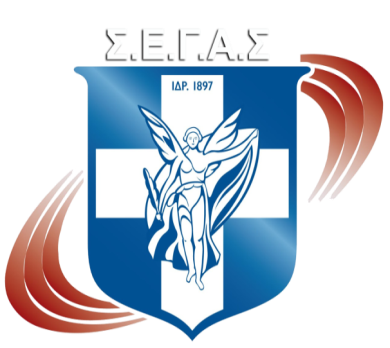 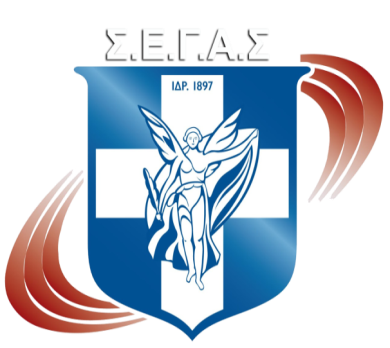 ΣΥΜΜΕΤΟΧΗ ΑΘΛΗΤΩΝ : ΠΡΟΫΠΟΘΕΣΕΙΣ 

5. Για να αναγνωρισθεί μια επίδοση ως όριο πρόκρισης, όσον αφορά τα δρομικά αγωνίσματα θα πρέπει να επισυνάπτεται το Φώτο-Φίνις καθώς και να αναγράφεται η ταχύτητα του ανέμου ( ταχύτητες – οριζόντια άλματα) όταν πρόκειται για αγωνίσματα που το παραπάνω στοιχείο λαμβάνεται υπ’ όψη για την αναγνώριση της επίδοσης.6. Για το αγώνισμα του άλματος τριπλούν, απαραίτητη προϋπόθεση για αναγνώριση ορίου πρόκρισης, είναι η επίδοση όσο αφορά τους αθλητές Κ18 να έχει επιτευχθεί από βαλβίδα 13 μέτρων και για τις αθλήτριες Κ18 αντίστοιχα, από βαλβίδα 11 μέτρων.7. Τέλος απαραίτητη προϋπόθεση για την συμμετοχή είναι, να έχει λάβει ο αθλητής –τρια πιστοποίηση εκπαίδευσης στο πρόγραμμα αντι-ντόπινκ της Ευρωπαϊκής Ομοσπονδίας το ‘’I run clean’’
8. Να είναι κάτοχος Ελληνικού διαβατηρίου.
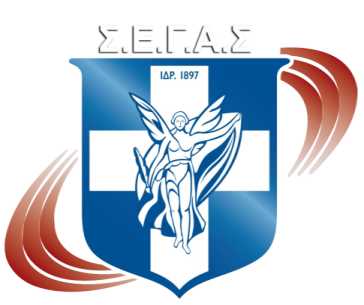 ΔΙΕΘΝΗ ΣΥΝΑΝΤΗΣΗ ΕΛΛΑΔΑ – ΚΥΠΡΟΣ ΛΕΥΚΩΣΙΑ 22 – 23 / 7
ΣΥΓΚΡΟΤΗΣΗ ΟΜΑΔΑΣ 
Όλα τα αγωνίσματα (πλην Βάδην)
Δύο αθλητές – τριες σε κάθε αγώνισμα
Βασικό κριτήριο το Παν/νιο Πρωτάθλημα Κ18

Θα εξαιρεθούν οι αθλητές -τριες που συμμετείχαν με την Εθνική ομάδα στο Βαλκανικό Κ18, και Ευρωπαϊκό Κ18.
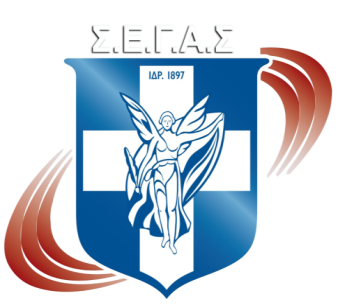 ΖΗΤΟΥΜΕΝΟ: Η ΣΥΝΕΡΓΑΣΙΑ
Οι προπονητές των αθλητών που έχουν ενταχθεί στην Προεθνική ομάδα, οπωσδήποτε να υποβάλλουν άμεσα  αγωνιστικό πλάνο.


Συχνή ενημέρωση της αγωνιστικής πορείας των αθλητών που γυμνάζουν. 


Κορύφωση της απόδοσης των αθλητών στους αγώνες στόχους.
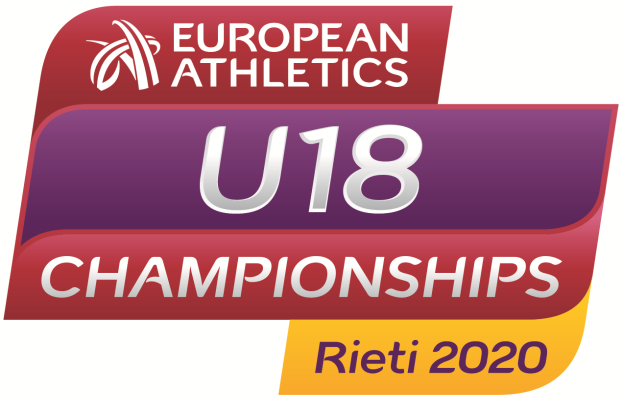 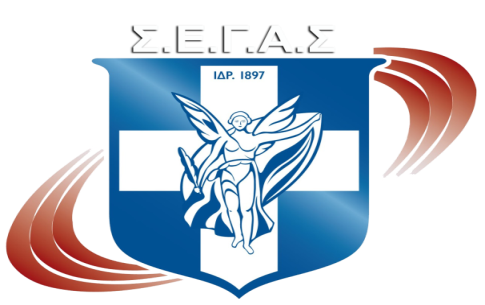 ΥΓΕΙΑ ΠΑΝΩ ΑΠΌ ΟΛΑ

ΚΑΛΗ ΕΠΙΤΥΧΙΑ ΣΕ ΟΛΟΥΣ ΤΟΥΣ ΑΘΛΗΤΕΣ ΜΑΣ 
ΣΑΣ ΕΥΧΑΡΙΣΤΩ

ΑΠOΣΤΟΛΟΣ  ΑΠΟΣΤΟΛΟΠΟΥΛΟΣ
ΕΘΝΙΚΟΣ ΠΡΟΠΟΝΗΤΗΣ Κ18